Файловый ввод-вывод данных
10 класс
Описание
Файл – это область памяти на внешнем носителе, в которой хранится некоторая информация.
Особенности:
а) файл имеет имя;
б) файл содержит компоненты  одного типа (файл строк, файл записей)
в)объем файла не оговаривается в программе ;
Условно файл в Паскале можно изобразить как некоторую ленту, 
у которой есть начало, а конец не фиксируется. 
Элементы файла записываются на эту ленту последовательно друг за другом
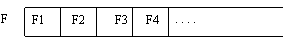 2
Типы файлов Паскаль
Паскаль поддерживает три типа файлов: 
 текстовые файлы; 
 типизированные файлы; 
 нетипизированные файлы.

Файл, в описании которого указывается тип элементов, называется типизированным. Все элементы файла пронумерованы начиная с нуля.
Текстовый файл представляет собой последовательность символов разбитую на строки. Каждая строка заканчивается маркером конца строки.Нетипизированные файлы рассматриваются как совокупность символов и байтов, не имеют определенного типа.
3
В программе на Паскале текстовый файл представлен файловой переменной типа TEXT.
Var <имя файловой переменной>: text;
Связь файловой переменной с именем файла на диске осуществляется с помощью оператора
Assign (имя файловой переменной, имя файла на диске);
Имя файла на диске больше нигде в программе не появляется. <Имя файла на диске> должно содержать полный путь для поиска данного файла. Если полный путь к файлу не указан, то файл будет искаться в каталоге, где находится исходный текст программы.
Открытие файла для чтения выполняется оператором
Reset (имя файловой переменной);
Если на диске нет файла с данным именем, то выполнение программы прервется.Открытие файла для записи осуществляется оператором
Rewrite (имя файловой переменной);
Если на диске нет файла с данным именем, то файл будет создан.
Средства обработки файлов
Описать файловую переменную;
установить связь программы с файлом; 
"открыть" файл для чтения или записи; 
считать из файла или записать в файл; 
закрыть файл.
4
Описание файловой переменной
Описание файловой переменной
Var 
<имя файловой переменной>: text ;
Например:
Var
      f,g:text;
5
Установка связи программы с файлом
Для установления связи переменной и файла служит процедура:

Assign(<имя файловой переменной>,’<имя файла на диске>’);
Например: Assign (f,‘input.txt’);
                    Assign (g,’output.txt’);
Имя файла должно содержать путь доступа к файлу, включая имя дисковода. 
При этом имя файла должно быть заключено в апострофы
       Пример: Assign (f, 'G:\Home\ Student\ Lang\ Pascal\ primer.txt');
Если путь не указан, то программа будет искать файл в папке, 
где сохранена программа
6
Открытие файла для чтения или записи
Для чтения из файла необходимо открыть файл для чтения с помощью процедуры RESET(<имя файловой переменной>);
Например: Reset (f);
Эта процедура ищет на диске уже существующий файл и переводит его 
в режим чтения, устанавливая указатель на первую позицию файла
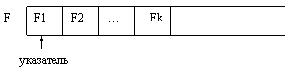 7
Открытие файла для чтения или записи
Для записи  в файл открываем файл для записи (перезаписи) с помощью процедуры 
   REWRITE(<имя файловой переменной>);
Например: Rewrite (g);
Процедура устанавливает файл с именем g в начальное состояние 
режима записи, в результате чего указатель устанавливается на первую 
позицию файла. 
Если ранее в этот файл были записаны какие-либо элементы, 
то они становятся недоступными.
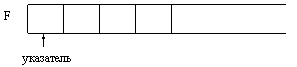 8
Чтение из файла
Чтение данных из файла выполняется процедурой
 READ (<имя файловой переменной>,<имя переменной>);
Например: Read (f,a,b);
Результат действия процедуры read (f, v):
Состояние файла f и переменной v 
до выполнения процедуры
Состояние файла f и переменной v
 после выполнения процедуры:
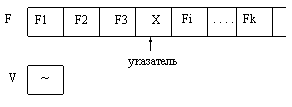 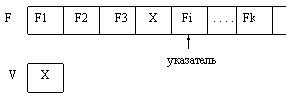 9
Запись в файл
Запись данных в файл выполняется процедурой 
 WRITE(<имя файловой переменной>, <значение>);
Например: Writeln(g,c);
При выполнении процедуры write(f, x) в ту позицию, на которую показывает
 указатель, записывается очередная компонента, после чего указатель 
смещается на следующую позицию. 
Тип выражения х должен совпадать с типом компонент файла.
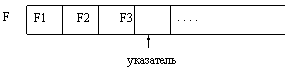 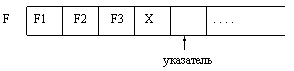 10
Закрытие файлов
После того как данные из файла прочитаны, его необходимо закрыть посредством процедуры 
CLOSE (<имя файловой переменной>);
Например: Close (f);
После того как данные в файл записаны его необходимо закрыть посредством процедуры 
CLOSE (<имя файловой переменной>);
Например: Close (g);
11
Дополнительные процедуры:
Функция определения достижения конца файла в Паскале
	Eof(<имя_ф_переменной>);
Уничтожение файла в Паскале
	Erase(<имя_ф_переменной>);
Для добавления записей в конец файла
	Append(<имя_ф_переменной>);
12
Примеры программ
Ввести 3 числа и найти наибольшее из введенных
Program qq;         var  a, b, c, max: integer;

      begin         
         max:=a;         if max<b then max:=b;         if max<c then max:=c;  
              
       
    end.
f, g: text;
assign(f, 'input.txt');
reset(f);
readln (f,a,b,c);
readln (a,b,c);
assign(g,'output.txt');
rewrite(g);
writeln(g, max);
writeln(max);
close(f);
close(g);
13
1.Даны три целых числа.
 Определить, имеется ли среди них хотя бы 
одна пара равных между собой чисел.
Формат входных данных
Входной файл содержит три целых числа через пробел.
Формат выходных данных
Выведите 'YES' если это так, и 'NO' в противном случае.
Примеры:
Вход
544 935 911 
Выход
NO
1. Program vetvlenie;         Var         a,b,c:integer;         f,g: text;
begin         assign (f,'input.txt');         assign (g,'output.txt');
         reset (f); rewrite (g);         readln (f,a,b,c);                
if (a=b) or (b=c) or (c=a) 
then         writeln (g,'YES') else         writeln (g,'NO');close(g); close (f);
end.
14
Решите задачи
Сформировать файл из 10 чисел в диапазоне от 0 до 30, заданных случайным образом. Найти наибольшее из чисел.
Сформировать файл из 10 чисел в диапазоне от -20 до 20, заданных случайным образом.  В файл chet записать четные числа, в файл nechet – нечетные.
15